Educational value of advertising in the classroom:How to use ads in your lessons?
Ivana Rako Vuksan
HUPE Conference, Poreč, November 12 - 14
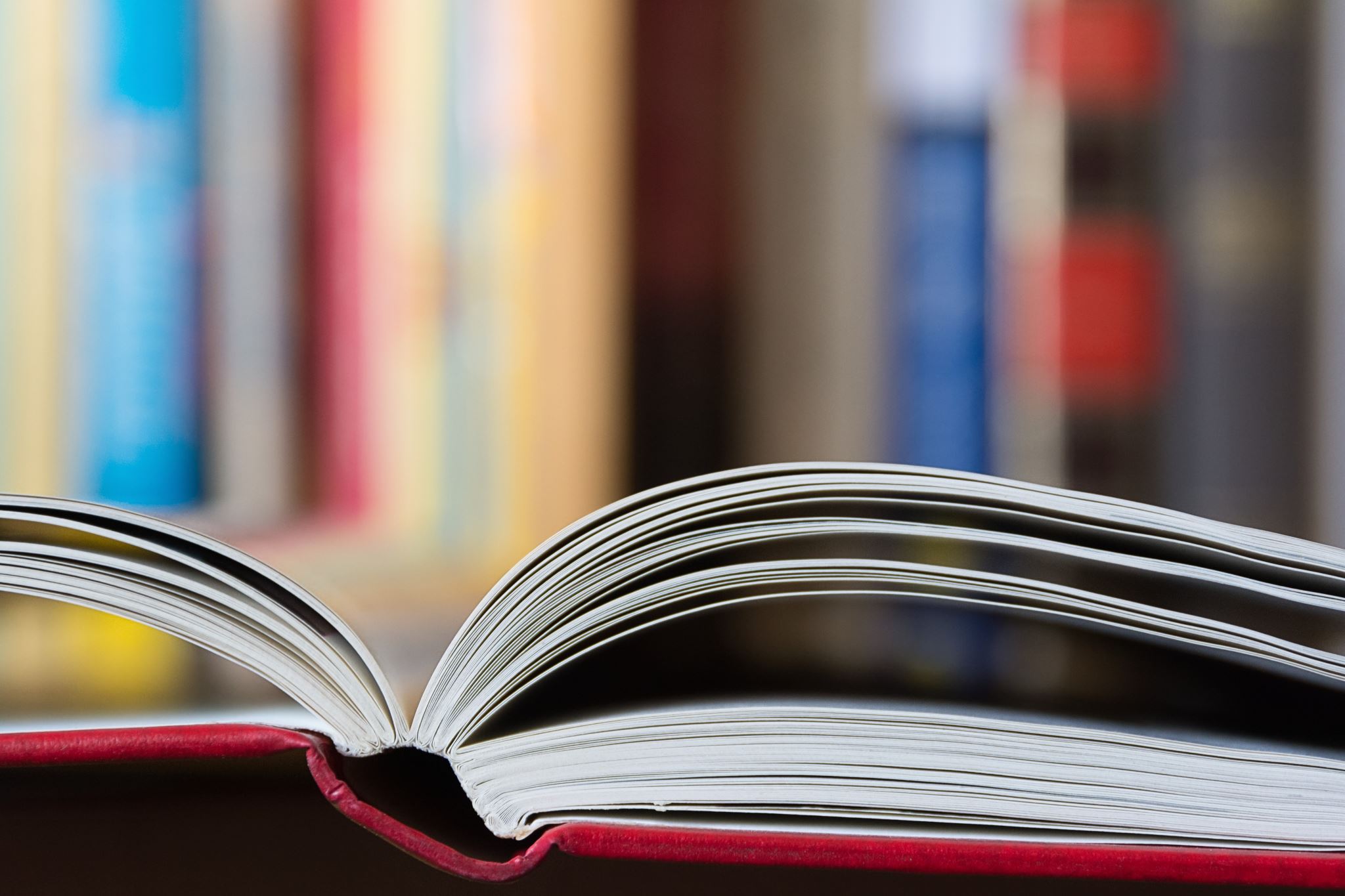 www.menti.com
[Speaker Notes: Not using the textbooks would be time-consuming and expensive. And radical. 
But moving away from your tektbooks is beneficial for both, pupils and teachers. We broaden our horizions, learn sth new, get motivation, get ideas. 
Where do I find materials: videos (culture related, famous people, important dates, everyday conversation), music (handouts with lyrics, lyricstraining), 
Projects (week, groups, presentation as an individual task – different topics: being eco-friendly, sport, cultural heritage, presenting a person, a gadget).]
The idea
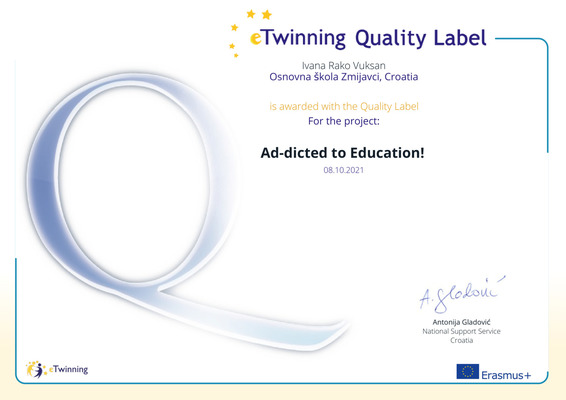 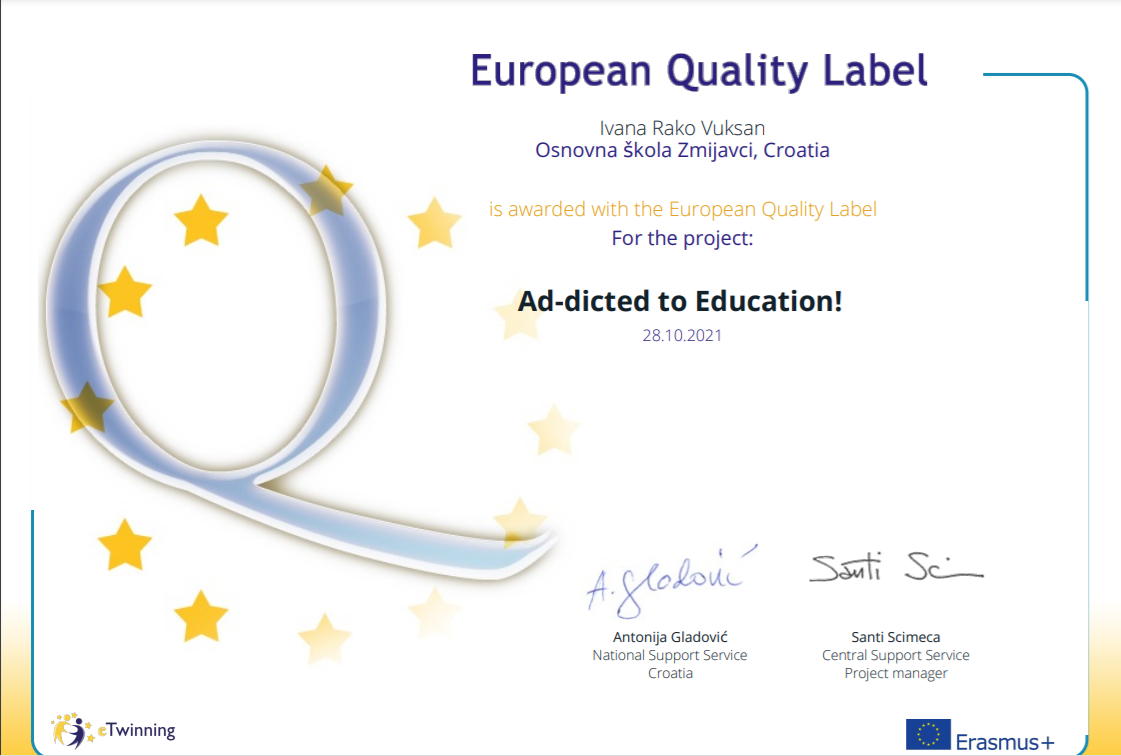 Ad-dicted to Education!
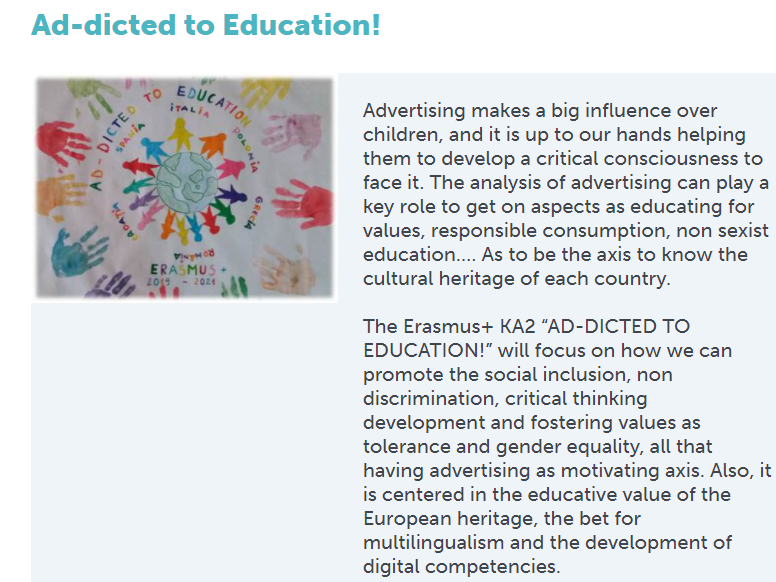 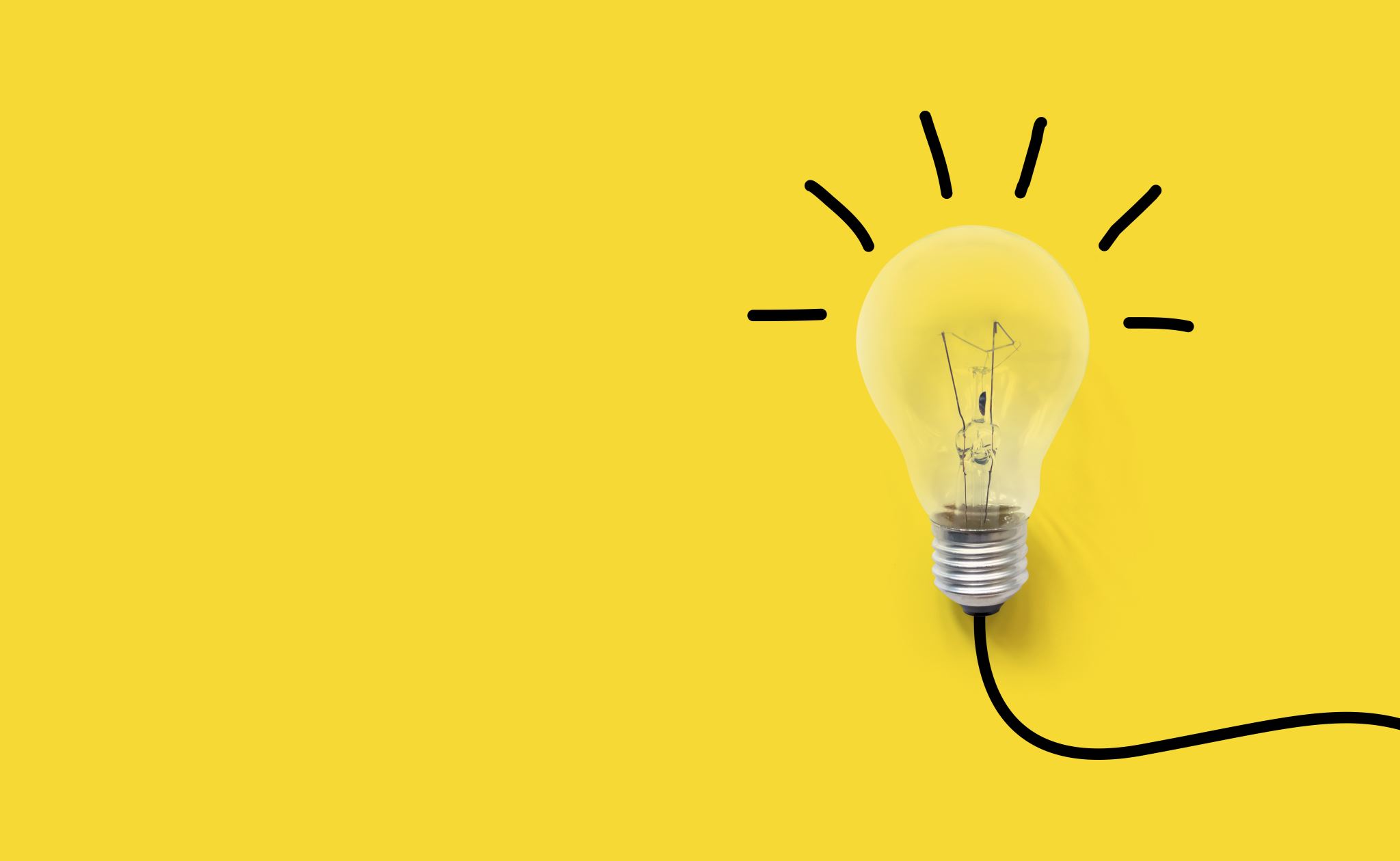 [Speaker Notes: The idea for this talk comes from the project developed in my school from 2019. to 2021. Erasmus+ project with 5 partners: Spain, Greece, Italy, Romania nad Poland. The idea was to help pupils understand ads, get familiar with their messages and strategies, to help decide whether the ad is important or necessary for them.]
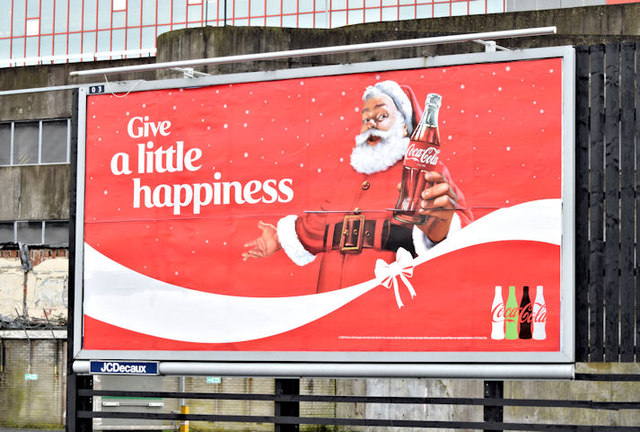 Why ads?
Everywhere
Highly influential
Descriptive form
Raise awareness (gender equality, inclusion...) 
Develop critical thinking
Encourage creativity
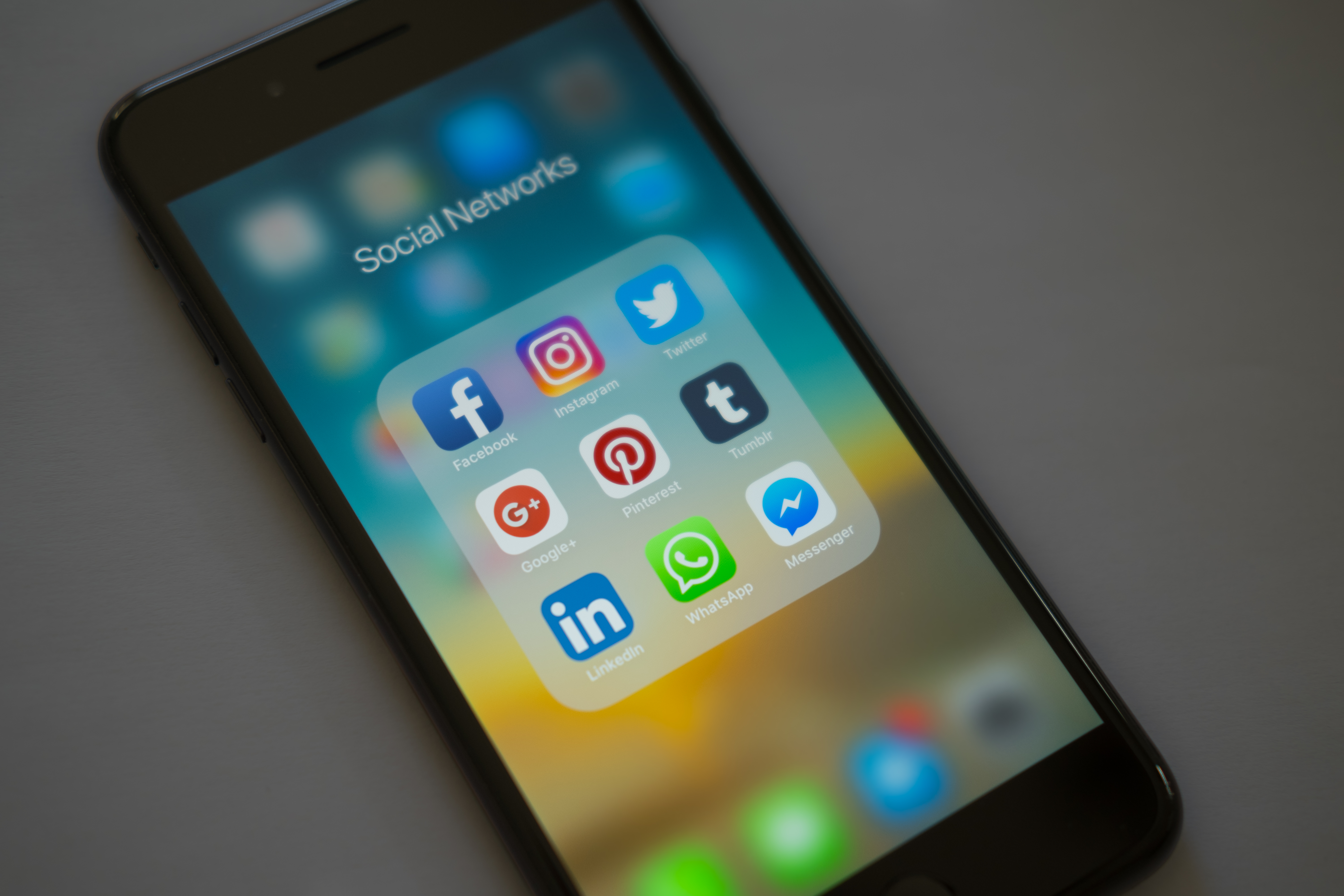 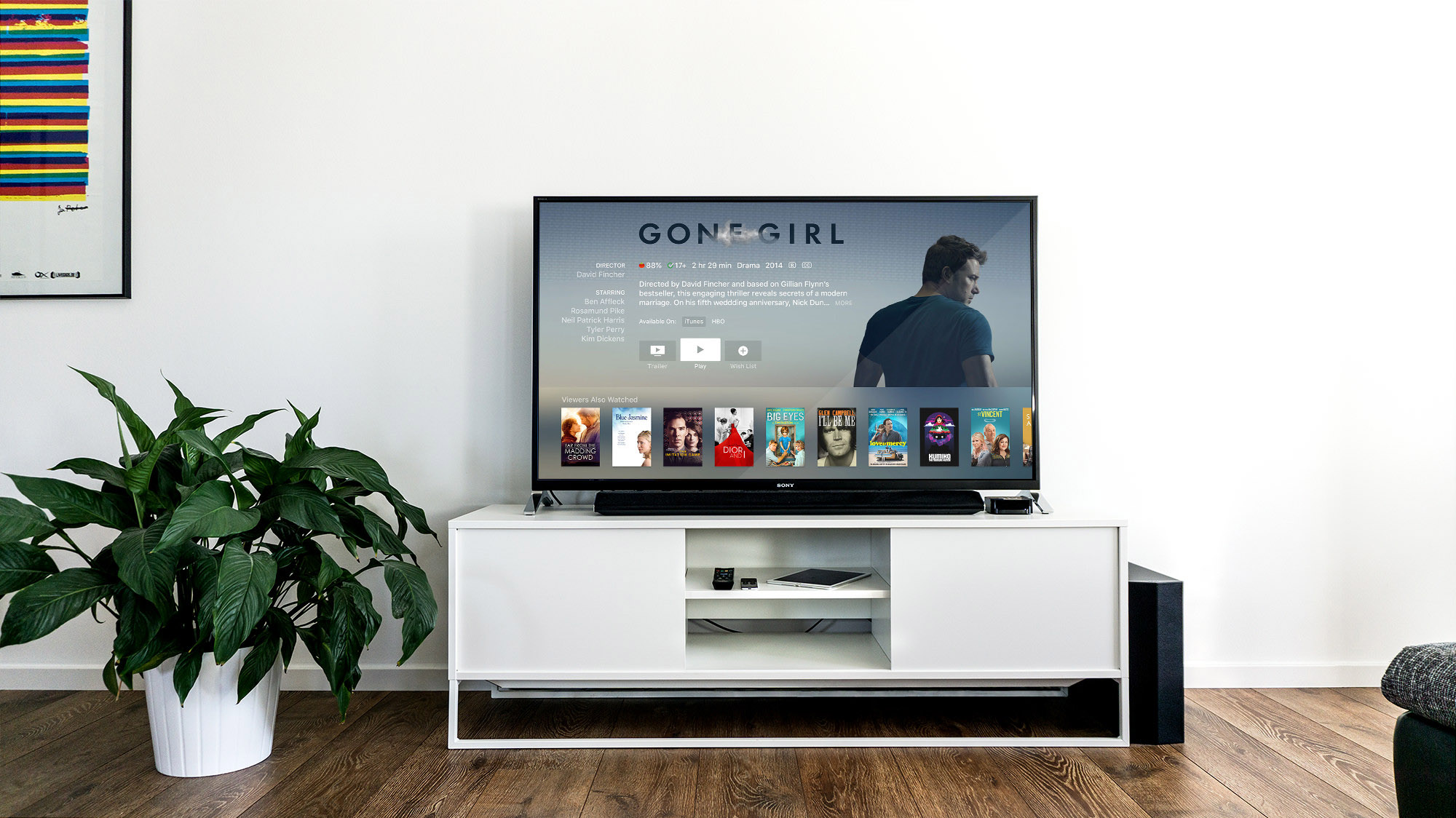 This Photo by Unknown author is licensed under CC BY-SA.
[Speaker Notes: Why can they be a valuable media for your lessons?
Being language teachers, we need a trigger for starting a conversation]
Suggested topics:
Objectives:

To identify the concept of consumerism

To determine needs vs. wants
Activities  - examples:What do we need from what we buy?
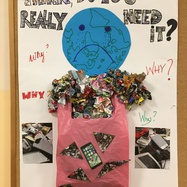 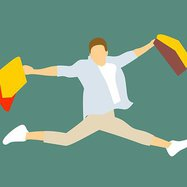 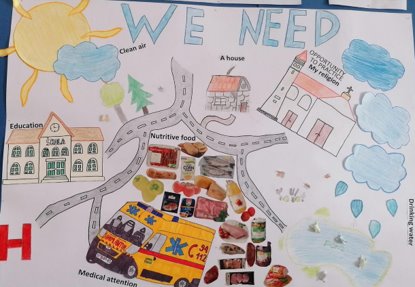 Students divided into groups
Given a list of things
Choose 12,  cut down to 7
Debate 
Poster
own bedroom, candies, education,
nutritious food, 
a TV, money, trips, fashionable
 clothes, an MP3 player, a place to play, a bike, the opportunity to 
practice your own religion, a computer,
 medical attention...
Ads and stereotypes
Objectives: 

To become aware of the stereotypes and roles that 
advertisements assign to certain groups. 


To take a critical attitude towards advertising messages.
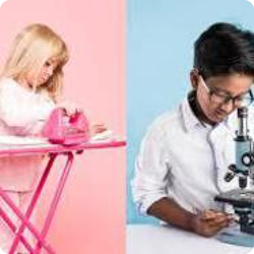 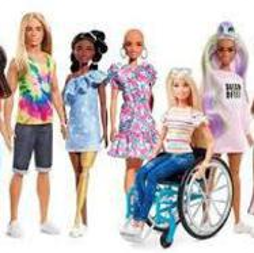 - identifying the situation – brainstorming

- looking for more  ads

- reflection on the ads (including different aspects, frequency, influence)
Creating ads
Objectives: 

To distinguish the elements of ads

To create an ad
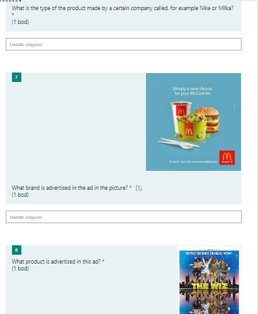 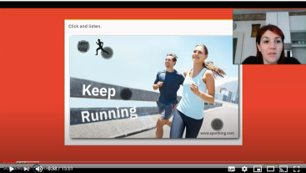 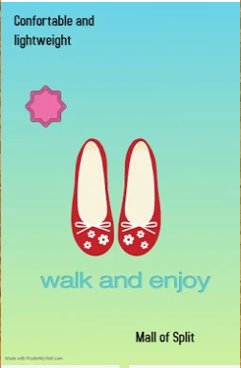 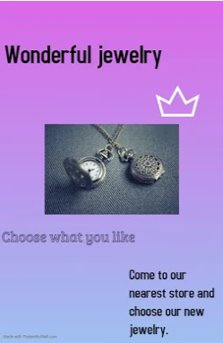 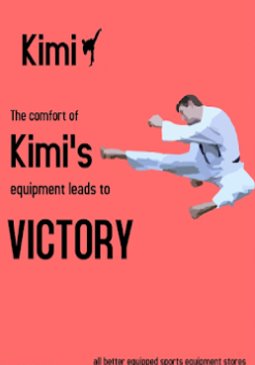 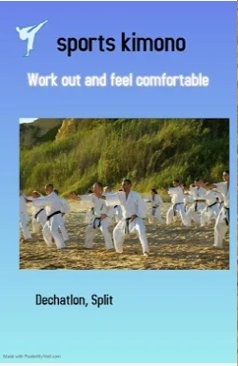 Presenting the elements of an advertisement
A quiz
Creating an ad (postermywall.com)
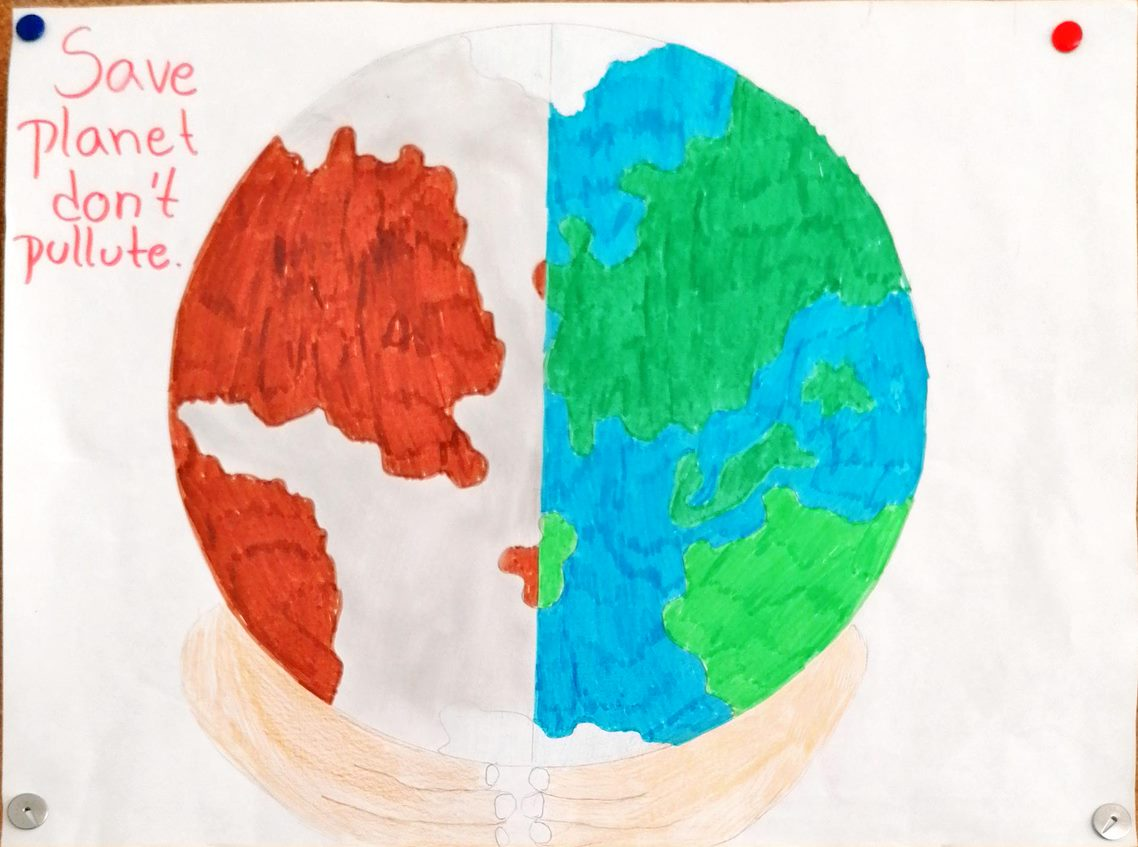 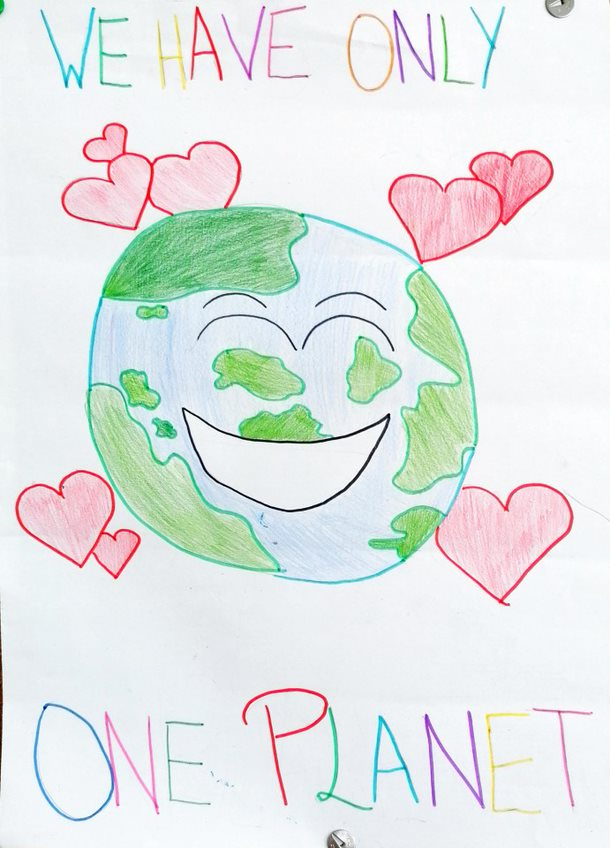 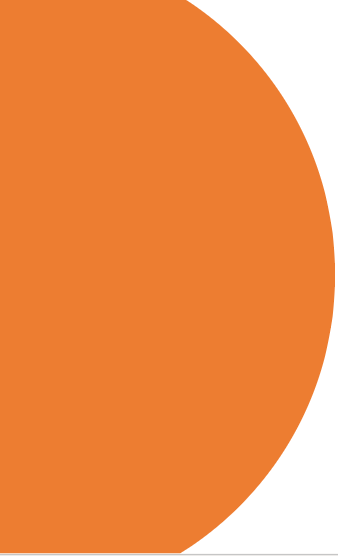 Objective: 

To create an ad

To practice presentational skills
Eco-friendly project
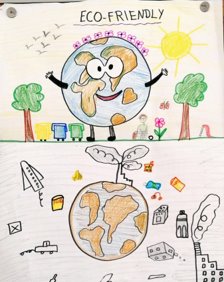 6th graders
Group work 
Presentational (speaking) skills
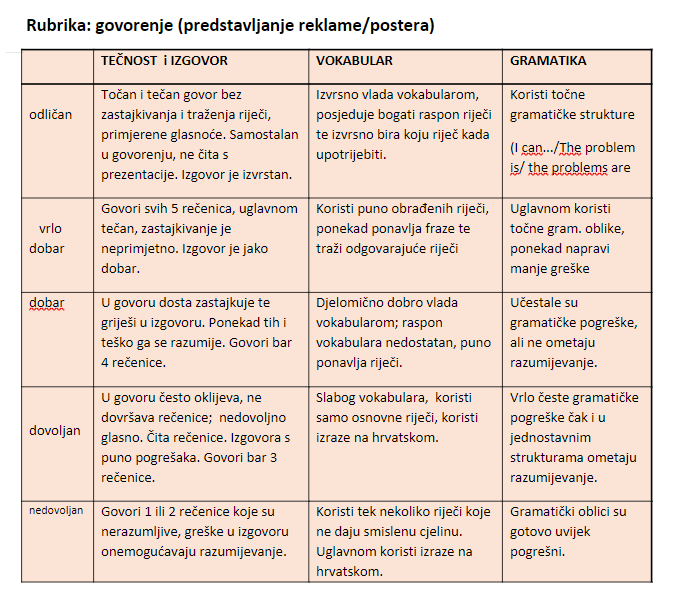 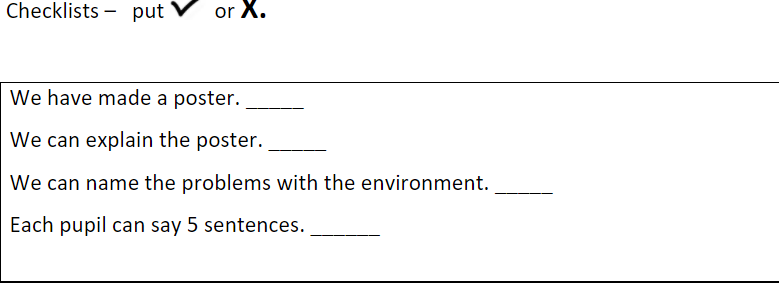 Questions?
Thank you for your attention!